The Gluteal Regionpp. 566-575+658
Objectives:
Identify the boundaries & skeletal framework of the region
Recognize muscle groups of the region
Identify the main nerves & vessels
Relate the surface anatomy to important clinical notes
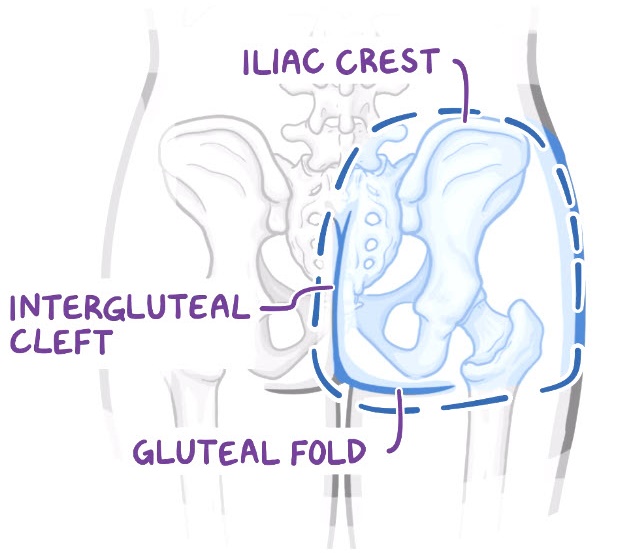 Boundaries
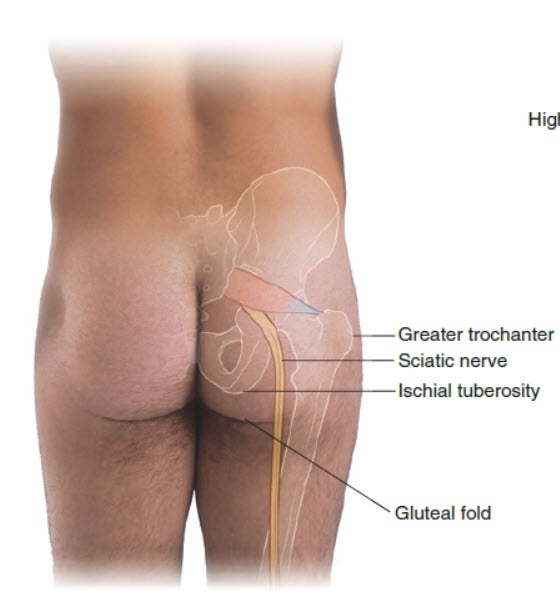 Superiorly: Iliac crest
Inferiorly: Gluteal fold
Medially: Intergluteal cleft
Laterally: Line joining the ASIS with greater femoral trochanter
Skeletal framework
Skeletal framework
Greater sciatic foramen Pelvis
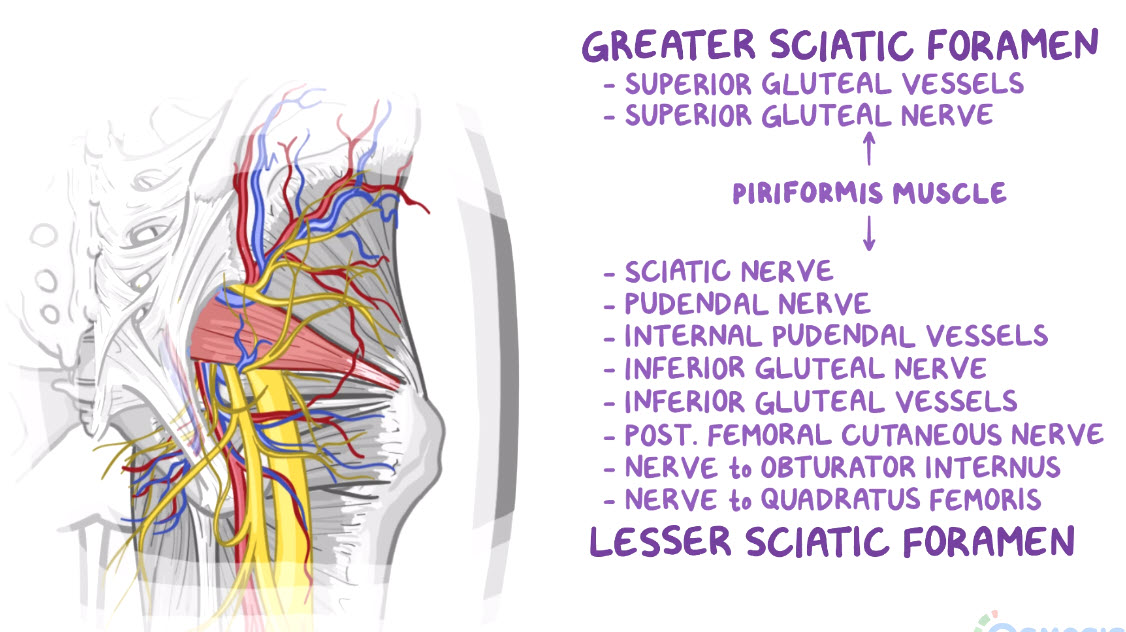 Lesser sciatic foramen Perineum
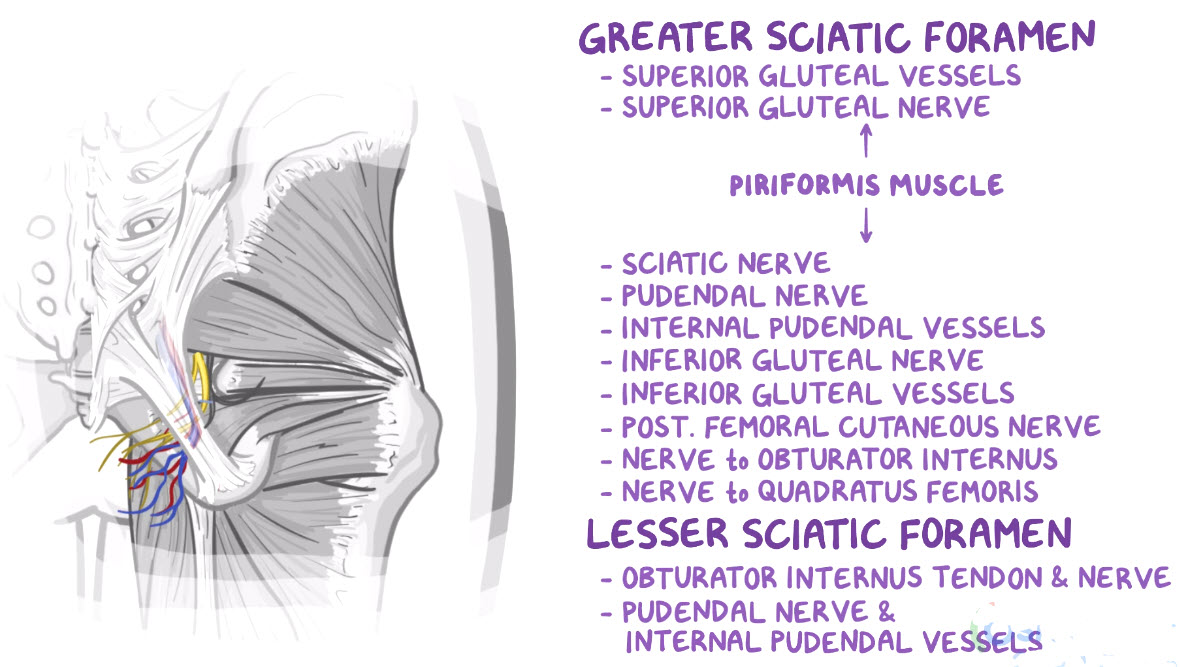 Muscle Groups
Deep group: important attachments
All insert to medial surface of greater trochanter EXCEPT: quadratus femoris inserts to quadrate tubercle & intertrochanteric crest
Piriformis passes from within the pelvis through the greater sciatic foramen
Obturator internus passes from the deep surface of the obturator membrane through the lesser sciatic foramen
Deep group: Nerve supply
PriformisN. to piriformis (S1, S2)
Superior gemellus & obturator internus N. to obturator internus 
(L5, S1, S2)
Quadratus femoris & inferior gemellus N. to quadratus femoris 
(L4, L5, S1)
Superficial group : Gluteus medius & minimus
Both arise from gluteal surface of ilium
Insert to lateral surface of greater trochanter
Superficial group : Gluteus medius & minimus
Stabilizing the stance
Trendelenburg's test / sign: positive in muscle weakness or superior gluteal n. injury
Superficial group : Gluteus maximus
Aponeurotic part to iliotibial tract
Tendinous part to gluteal tuberosity
Supplied by inferior gluteal nerve (L5, S1, S2)
Superficial group : Tensor fasciae latae
Stabilizes extended knee via iliotibial tract
Supplied by superior gluteal nerve (L4, L5, S1)
Nerves (8)
Vessels & Lymphatics
Superior & inferior gluteal aa. Are branches of internal iliac artery.
Superior is larger and divides into 2 banches to the gluteal mmm. & hip joint.
Both aa. Form anastomosis around the hip
Veins pass to the pelvis venous plexus
Deep lymphatics pass to internal iliac nodes. Superficial lymphatics pass to superficial inguinal nodes.
Surface anatomy of sciatic nerve
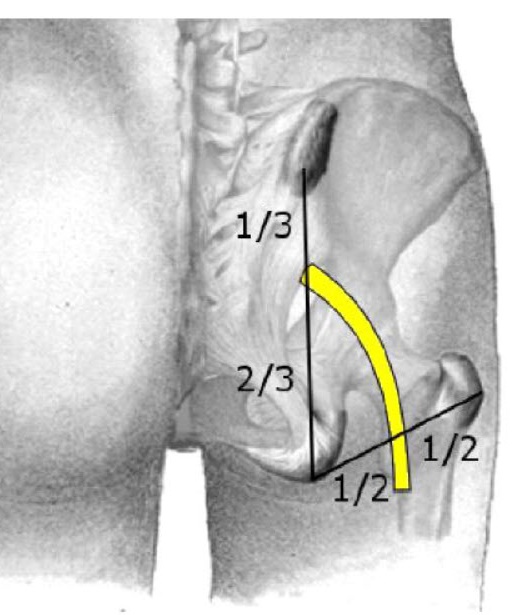 Surface anatomy of intramuscular injection
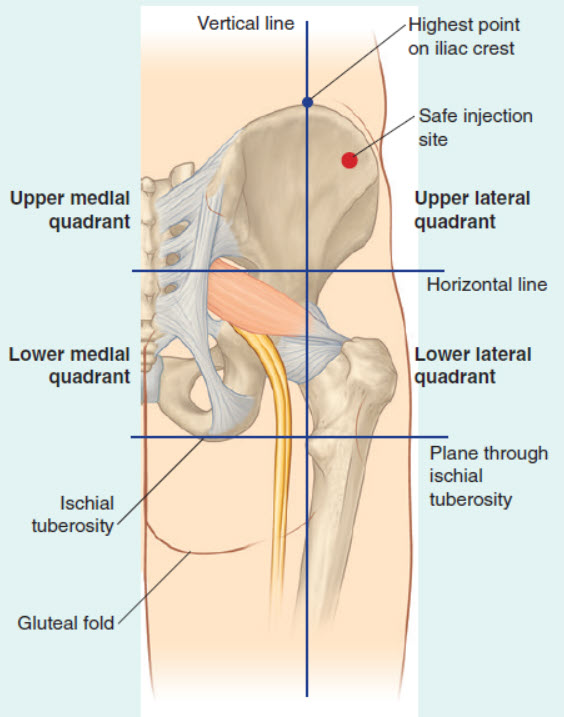